The Arkansas BEAD Program
Infrastructure Roundtable - Technical Assistance
Friday, February 14, 2025
Recall | Once in the applicant portal, applicants will be able to see a map displaying each CBG's availability as a result of Tranche-1 adjudication
Map of Tranche-1 Results
CBG statuses after Tranche-1
Preliminarily Selected (unavailable)
CBGs that were preliminarily selected in Tranche-1 and are no longer available for bidding
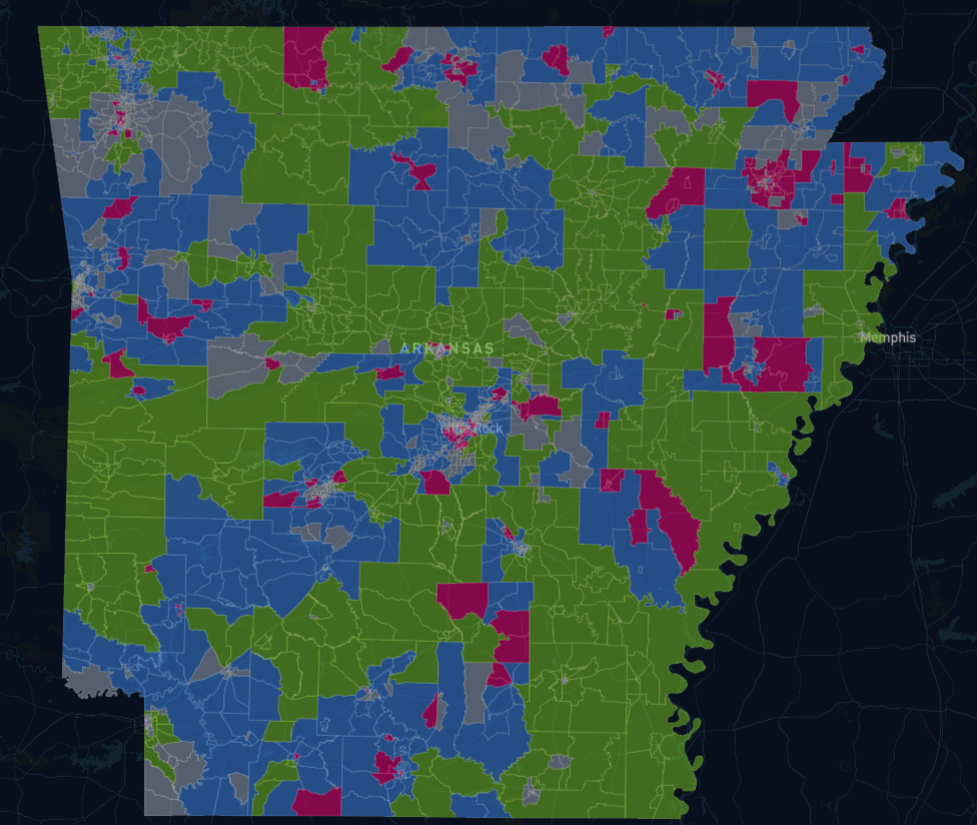 Available Zero Bid
Applicants will be allowed to add these areas to Carried Forward or new bids for additional points. These CBGs do not need to follow contiguity rules
Available
CBGs that received bids in Tranche-1, but no winner was determined. These CBGs must follow contiguity rules
Ineligible
CBGs that contain 100% served locations and are unavailable for bidding
Preliminarily Selected
Available Zero-bid
Available
Ineligible
1
Recall | A CBG can be classified as a Zero Bid CBG in three different ways
2
3
Note | This means it is possible for a CBG included in your applications(s) to be classified as an "Available Zero Bid"
For Tranche-2, Reference Prices of Zero Bid CBGs were increased relative to the level of interest and competition they received in Tranche-1
Note | Adjusted Reference Prices for Zero Bid CBGs not to exceed $50k per location
The updated Reference Price document lists all 1,291 CBGs available in Tranche-2, including their status, Reference Price, and increase indicator
Tranche-2 Reference Prices
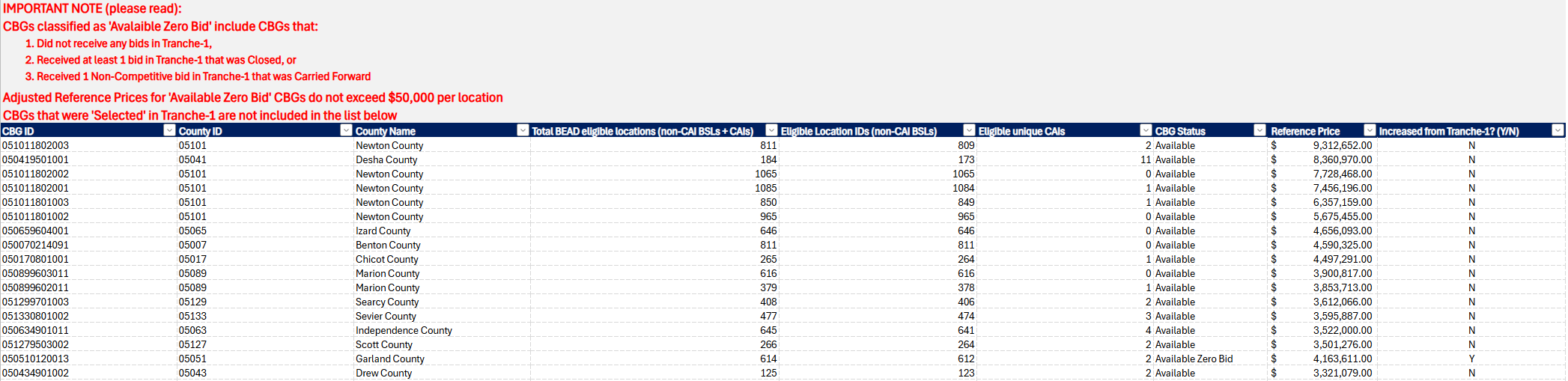 List of CBGs available in Tranche-2
Indicator of an increased Reference Price
CBGs status as either "Available" or "Available Zero Bid"
Note | Adjusted Reference Prices for Zero Bid CBGs do not exceed $50k per location; therefore, it is possible for an Available Zero Bid to not receive a reference price increase